Engineering and Applied Science Tribunal
General Meeting
Apr 7th, 2014
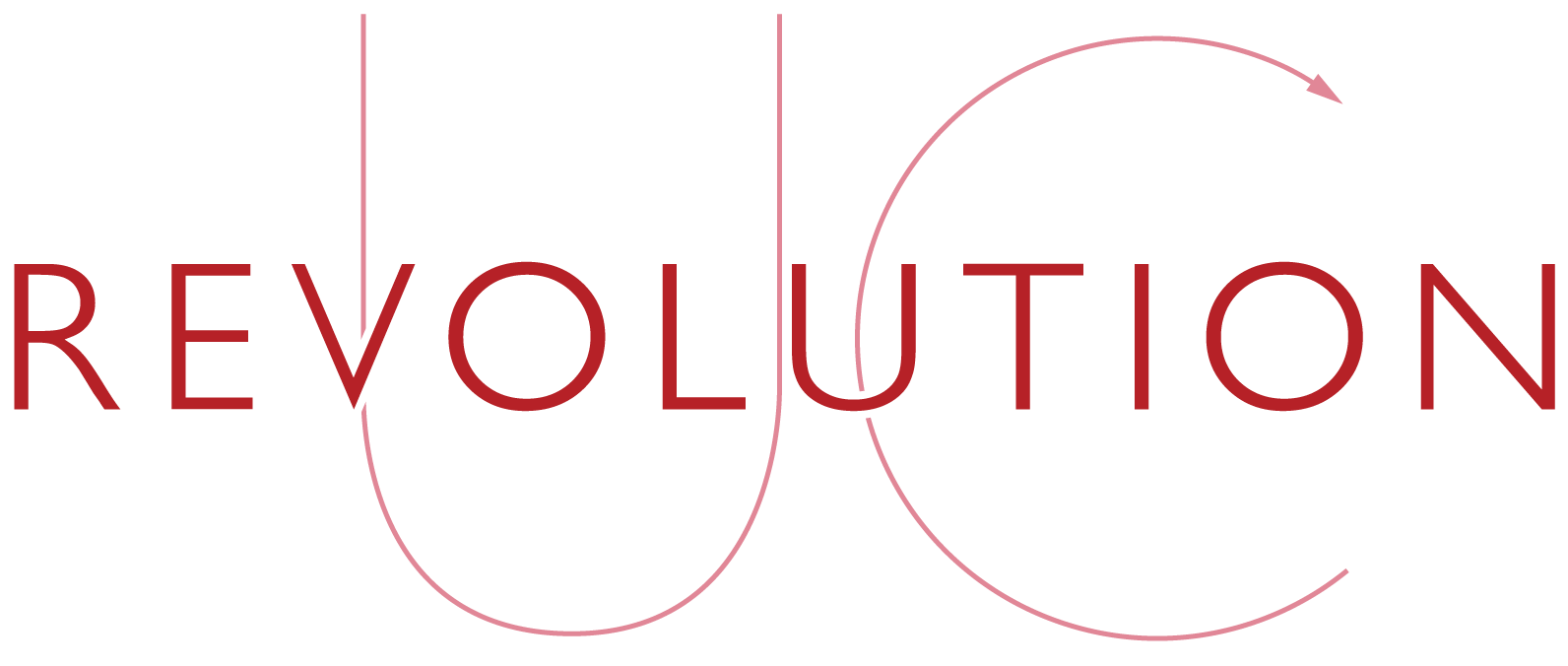 https://www.youtube.com/watch?v=Z27QTeWRzUo&sns=tw
Tribunal Officers
Tribunal Executives
Meeting Agenda
Officer Elections
VP
Maggie Connell
AVP
Sarah Deutsch
1st year Mechanical Engineer
Sarah Deutsch
Future Goals:

Advertising Tribunal Opportunities
Make it known what the committees do and what Tribunal can do for you

Re-establish the “committee” aspect
Break out sessions
Leadership roles in each committee
i.e. Secretary, Treasurer, etc.
Everyone is important and has an impact

More Accessible  
	- Drop-box
	- Universal Email
	- Office Hours
Current Positions:	
Tribunal: 
	-Co-chair for Order of the Engineer
	-Senator Intern
SWE:        
	-Mr. Engineer Pageant Committee
	-Nomination Committee

Past Leadership Experience:
	-President of Youth Group
	-Vice President of Youth Group
	-Club Soccer Team Captain
	-Food Drive Organizer
Treasurer
John Lewnard
Secretary
Emily Demjanenko
Officer Reports
Carlo Perottino
Secretary
Please sign in at the back of the room
Must attend and sign in at minimum of 4 meetings each semester to having voting rights
Committee Reports
FELD
Next Meeting: 
Thursday, April 10th from 7:30-8:30
643 Baldwin
Free pizza!
Upcoming events:
Sky Zone Trip: 4/12,11:30am – 2pm
Still 2 spots available – cost is only $8
Email sowersdd@mail.uc.edu with questions or to be added to the email list.
Special Events
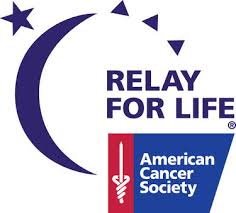 Thanks to everyone who came out and helped. We raised over $2,300!
blincosv@mail.uc.edu
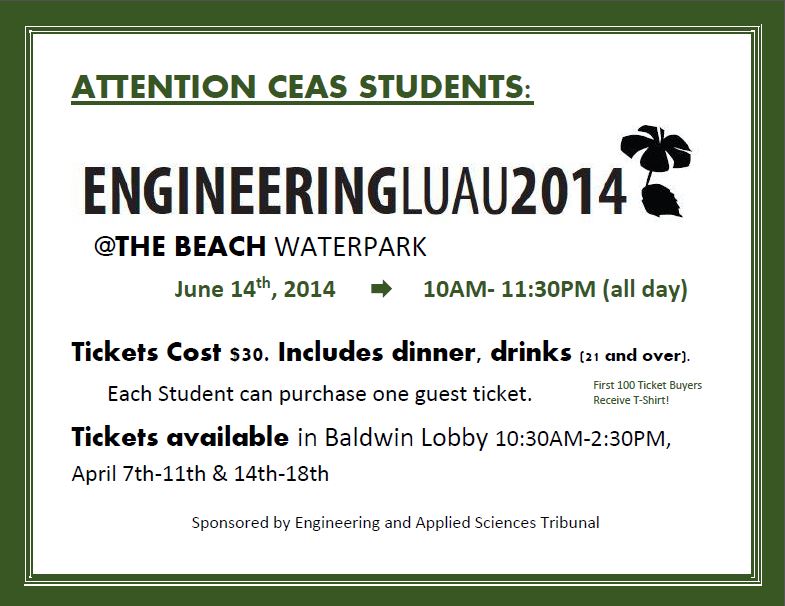 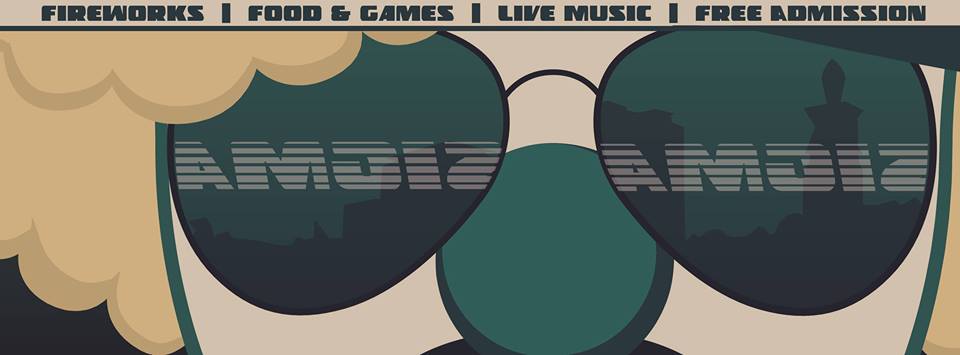 Sigma Sigma Carnival
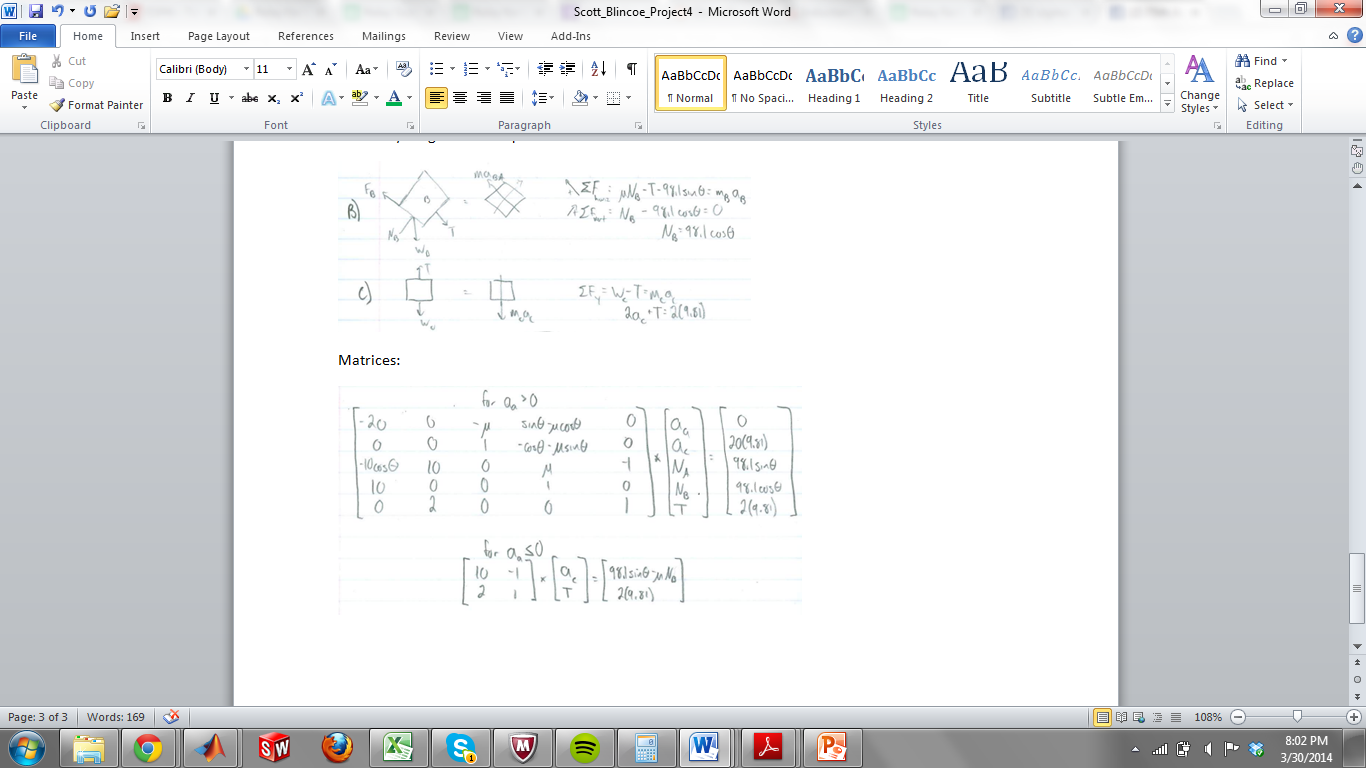 Food, Fun, Fireworks!
Help us man the CEAS Tribunal and Ambassadors’ “Guess Your BAC” and Cotton Candy Stand on April 12th!
Check email for signups
blincosv@mail.uc.edu
Committee Chair: 
Nathan Ball
SOCC
Flyers
Help take down flyers after meeting
If you want to put up flyers that do not meet the posting board requirements
Put the flyers in the Tribunal Office to be stamped
Email me at ballnn@mail.uc.edu